How to do a Frayer Model
World History
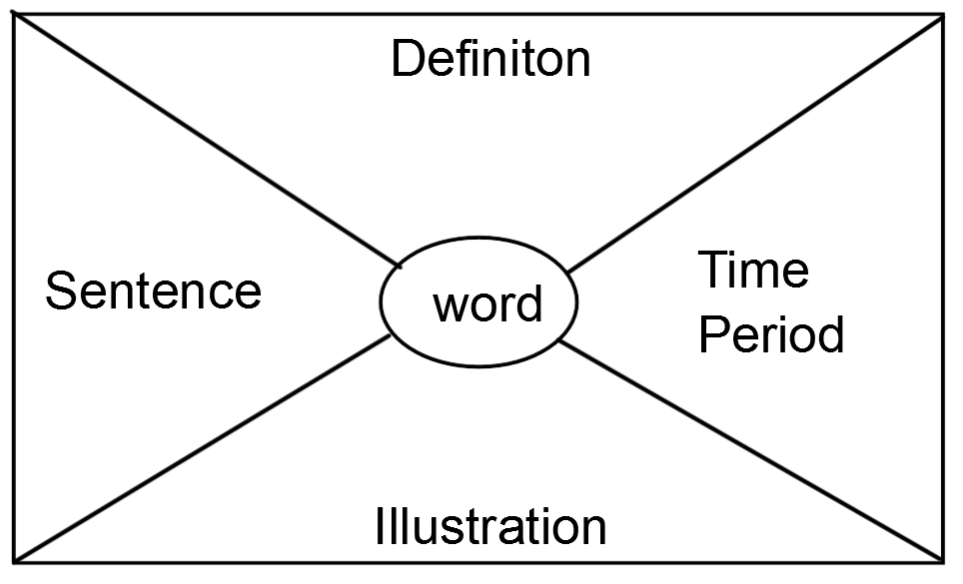